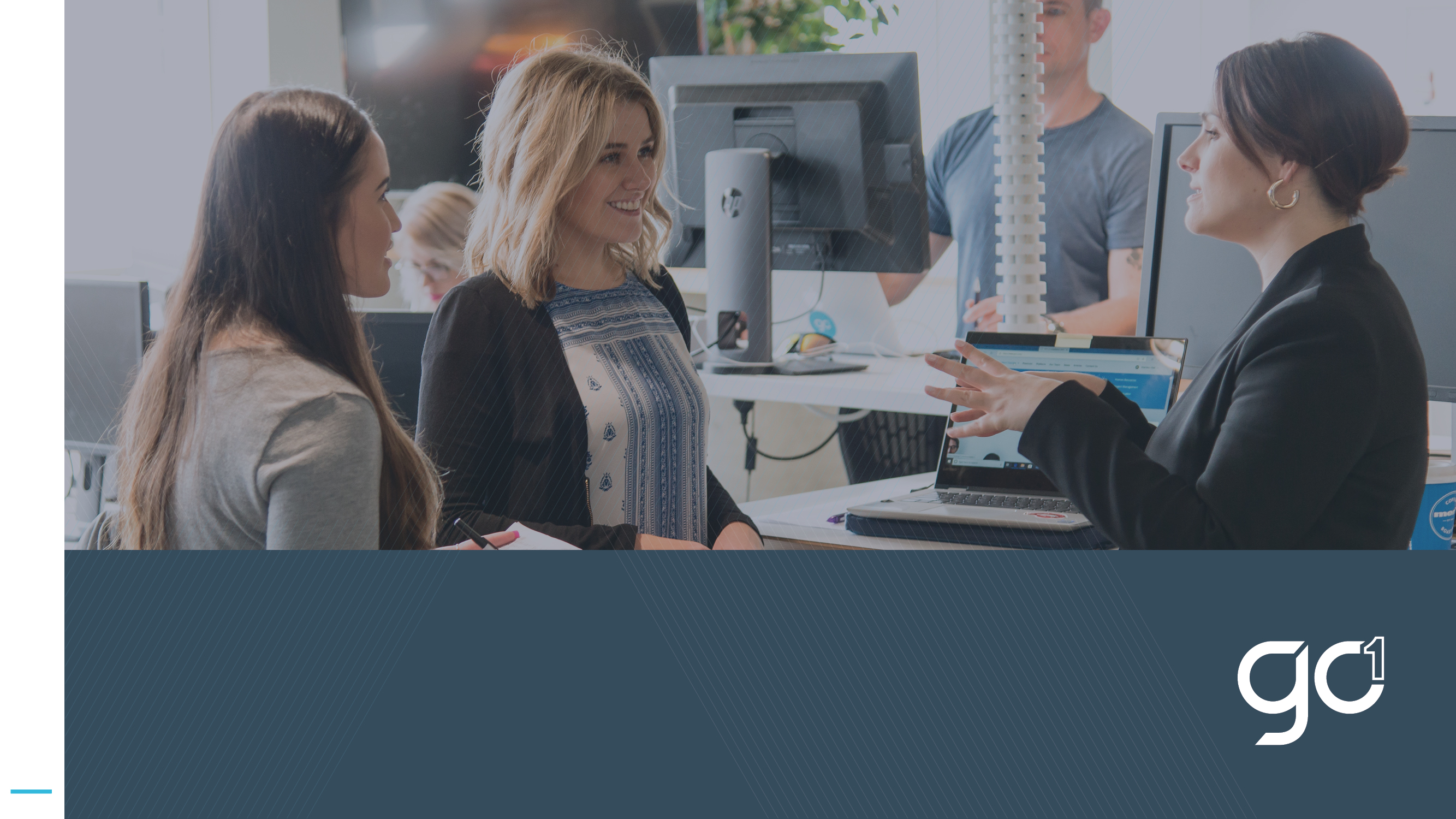 GO1 | Content Marketplace Partner
Partner with GO1
Access the world’s largest  corporate training library
1
GO1 | Content Marketplace Partner
The Content Marketplace  partner program
Give your users access to the world’s largest marketplace.
GO1 helps to...

Provide your users with
certified or accredited skills.
Manage re-certification of
your community base.
Provide value-add to your  job seekers or community  members.
Become a GO1 Content  Marketplace Partner today!
2
GO1 | Content Marketplace Partner
Are you a…
Member community of experts?
Regulatory Governance body?  Candidate Job board?
Provided their job seekers
with the certificates
and cards needed be  eligible for placements in  construction.
Find out why organisations like  yours have become GO1’s Content  Marketplace Partners...
Workana provided their community  of freelancers with certified courses to  help increase their chances of winning
contracts and projects.
JT Academy provide training to their  community members entering the workplace  for the first time. It has  better preparef them by  increasing their skills and confidence.
3
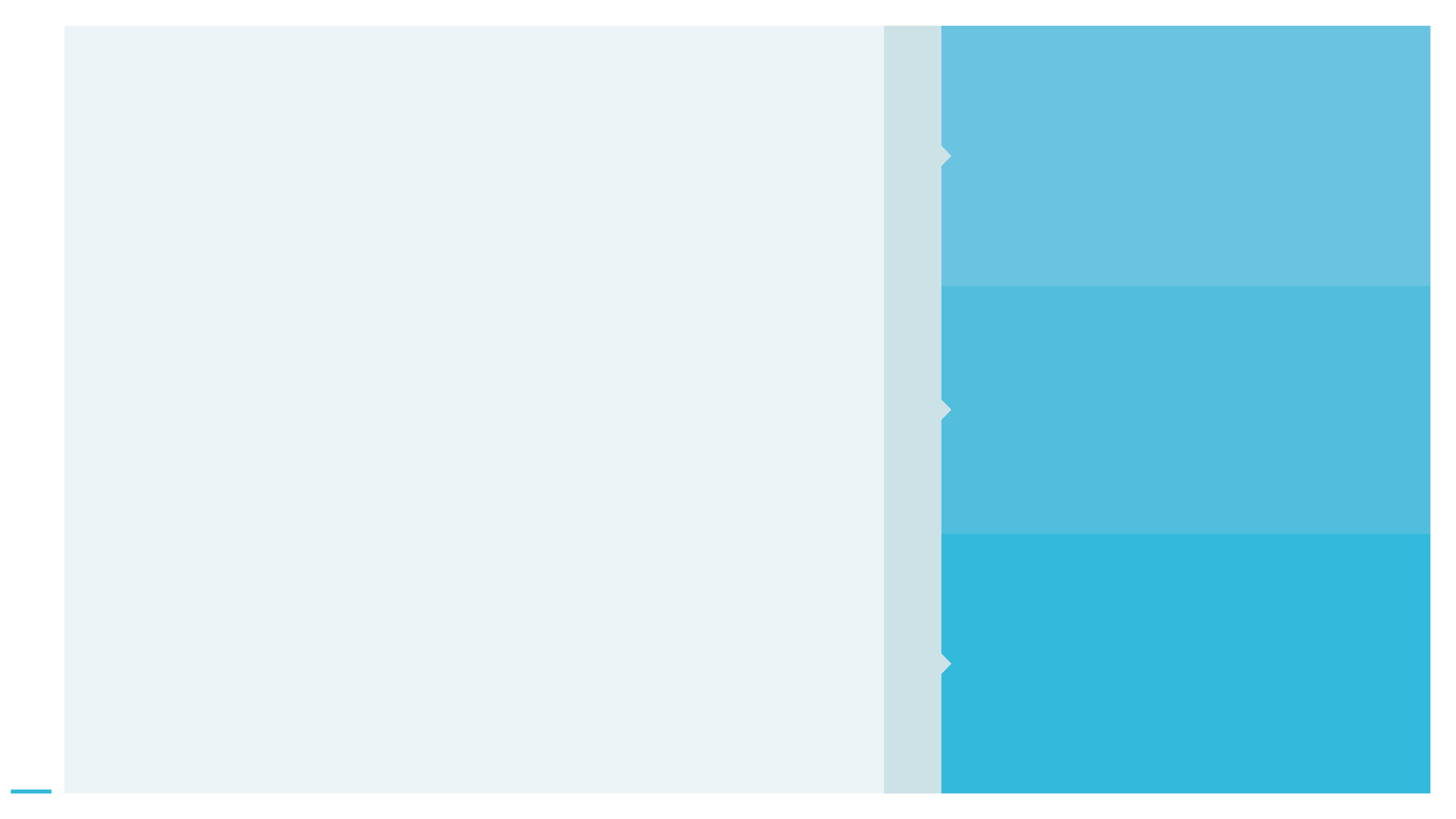 GO1 | Content Marketplace Partner
GO1 Learning Platform
GO1 offers a Cloud based online training platform,  with LMS capability including the ability for users to  build their own courses. Accessible 24/7 on any mobile  or tablet device.
Partner with GO1
With the world’s largest network of online training providers,
GO1 simplifies your corporate training.
GO1 PRODUCT SUITE
GO1 Content Marketplace
The marketplace contains more than 400,000  learning items. Ranging from free to pay-per-use  courses covering compliance, soft skills and personal  development content.
GO1 Premium Library
GO1 offers a premium library made up of the most  in-demand courses available from GO1’s network of  global content creators.
Each year GO1 trains more than 500,000 people!
4
GO1 | Content Marketplace Partner
Open new doors
Leverage the fast growth of  the online learning industry;  to attract new clients.
Development tools
You will have access to our proven  partner integration patterns.
Flexible integration  options
We can work with you to  develop the appropriate  solution to suit your needs.
Generate  additional value
Expand your product portfolio  with GO1’s platform and  content offerings.
Why partner
with GO1?
Quick time  to market
Expect short time from  signing up to launch of our  partner solution.
Get rewarded
Create new revenue streams  for your organisation.
Enjoy extensive support
Access to marketing collateral,  technical implementation  documentation and sales enablement.
Partner Manager
They will be available to support you  through the partner process and  answer your questions.
5
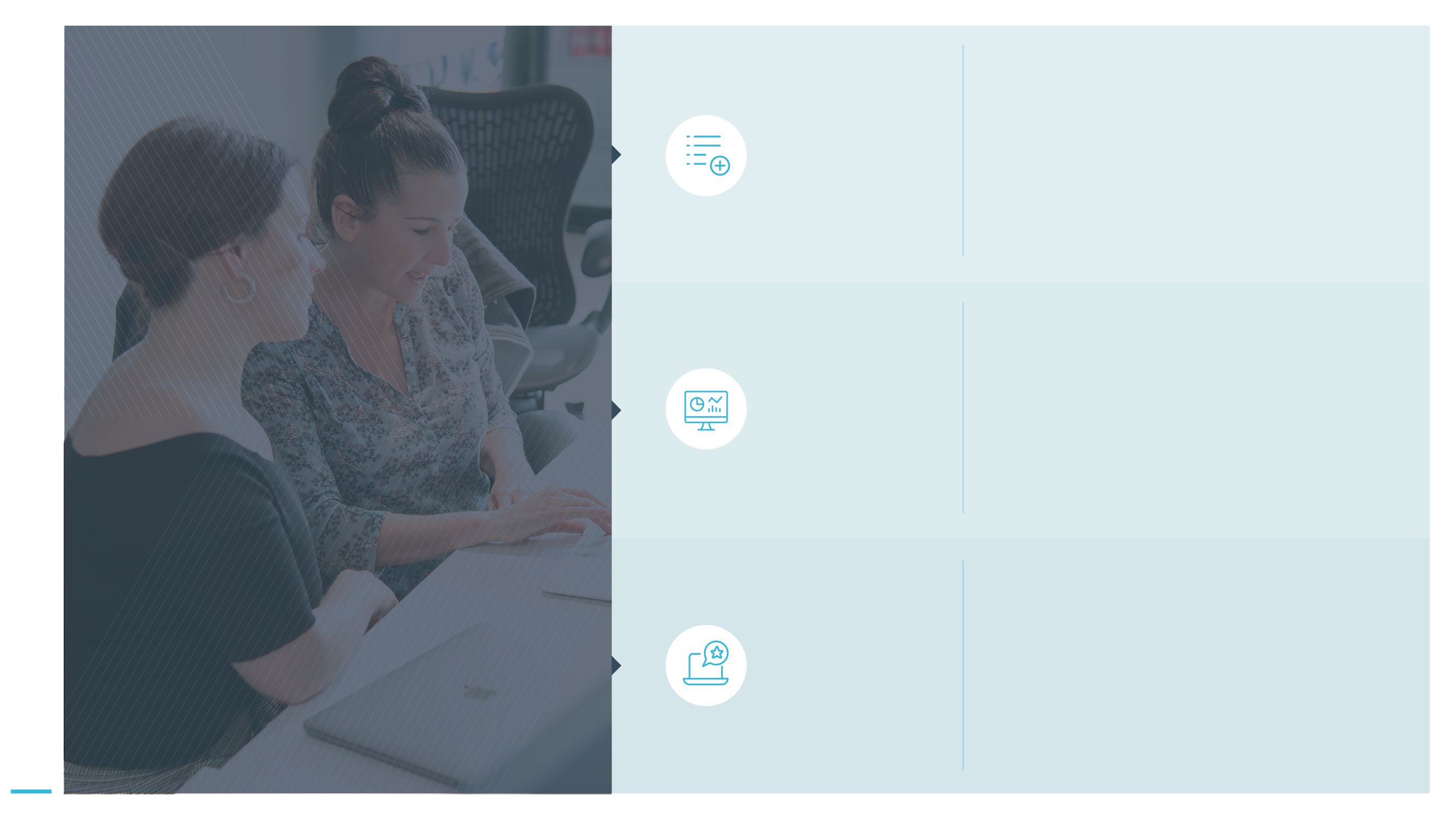 GO1 | Content Marketplace Partner
GO1 is internationally recognised for having the  highest quality eLearning content, curated by  industry leading providers.
The comprehensive content library offers courses  relevant to all businesses; compliance, personal  and professional development, soft skills and  much more!
The content is in a SCORM video format
Volumes of  quality GO1  content
GO1’s partner solution will make the content
library directly searchable from your platform.
This means:
Only 1 site for your customers to navigate to,  where they can find, view and pay for GO1  content.
Only 1 platform for you to manage content  purchases and taxation.
Available  within your  product
Why choose
GO1 content?
Adding  value to  your offering
Your platform retains its core value proposition,  but now with the inclusion of an enriched content  offering available for your consumers.
6
GO1 | Content Marketplace Partner
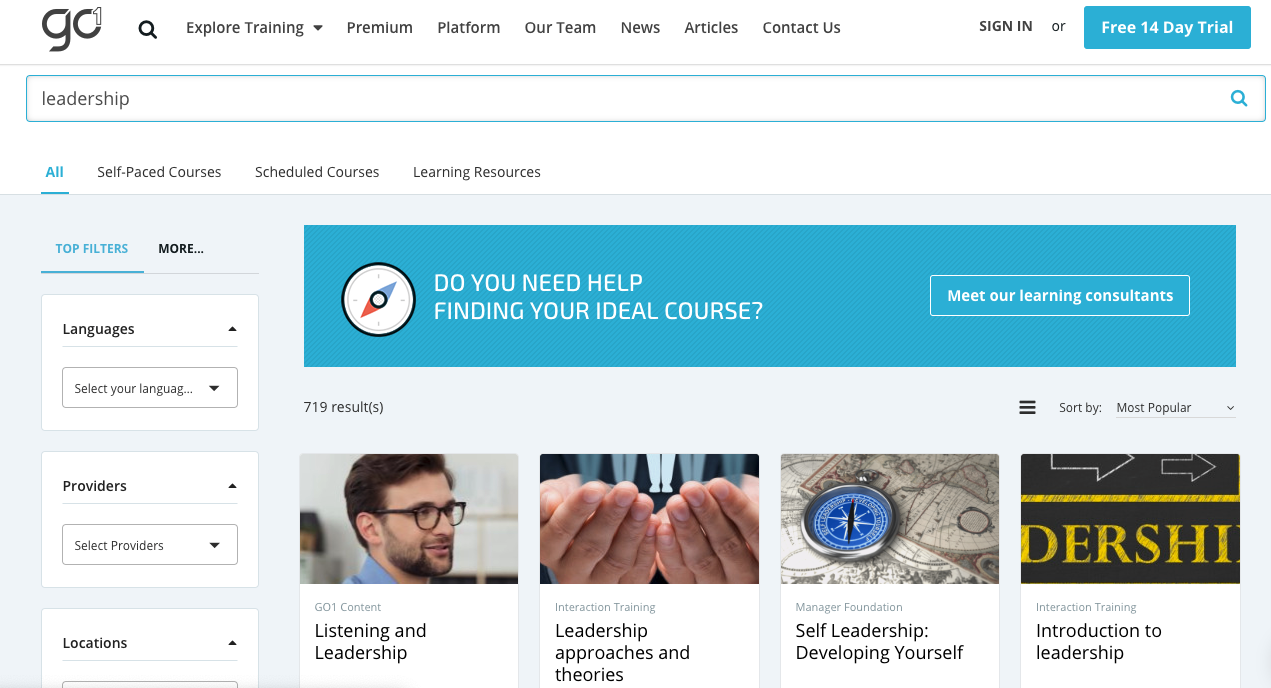 Example Content Marketplace application
GO1 will supply your organisation with a single GO1  portal instance where you can browse the pay per  use courses from the marketplace or the premium  subscription content and choose what you want  available to your users.
7
GO1 | Content Marketplace Partner
Finding content
Using an API endpoint, the content will then be built  into a marketplace storefront displayed within your website. From within your website, users can then  search using the filters and search bar, to browse for  courses. They can then select what interests them and  see an overview of that course.
An example of a content marketplace we have developed.
8
GO1 | Content Marketplace Partner
Easy payment process
Once you user selects the content, a payment gateway  will be triggered. Payment for each course can be
via GO1 pay or alternatively through a payment  form. When paying, users will have create a personal  GO1 account linked to your organisations portal  instance. When the user completes the content your  organisation will be updated with course status.
9
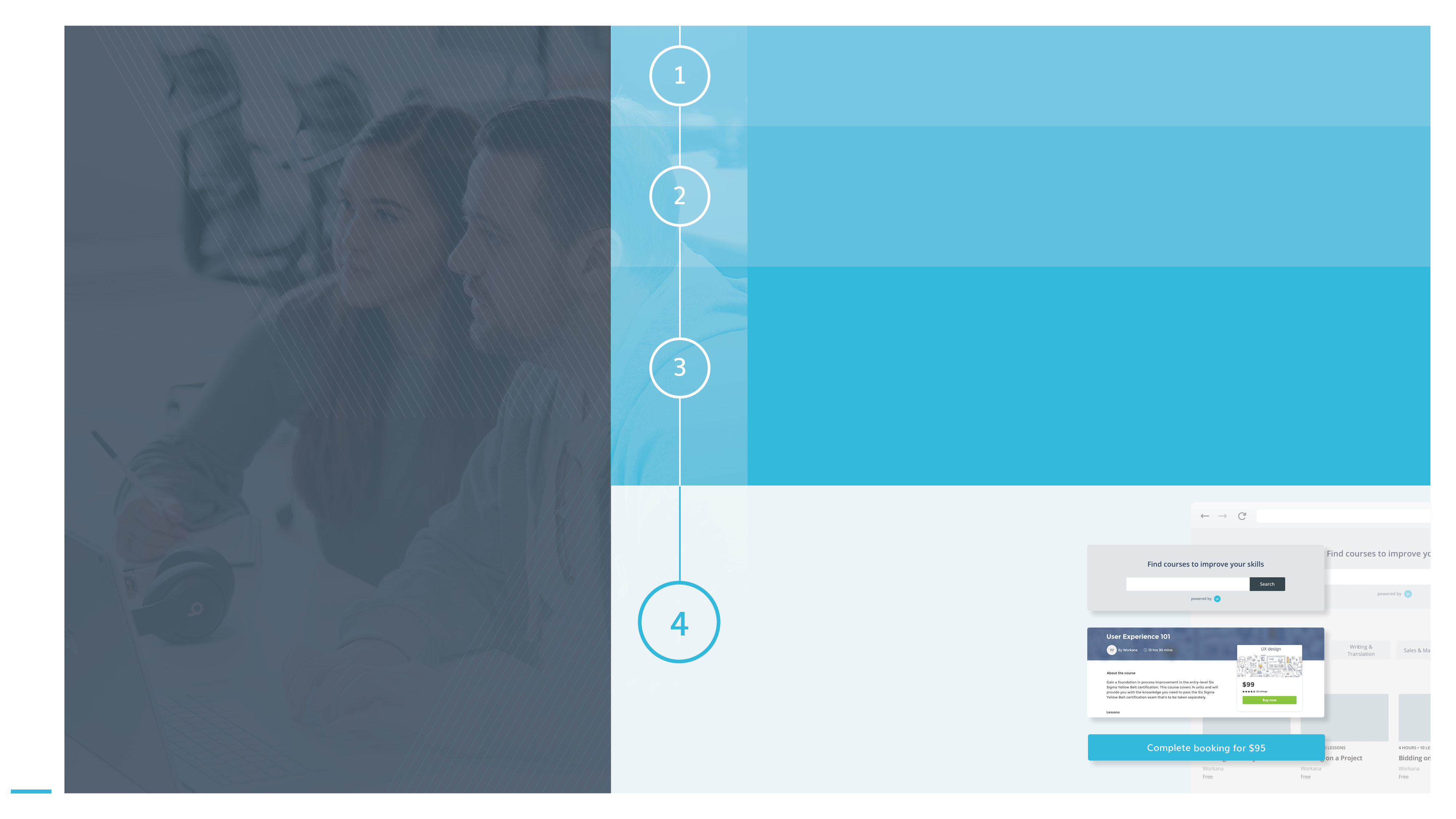 GO1 | Content Marketplace Partner
Sign your Partner Agreement
Work with your GO1 Partner team to decide on  your success plan
Design and develop the integration;
you will need to decide on payment means and portal configuration. GO1 will  provide you with API support documentation and developer portal access. The  GO1 Product Team will be hand to answer any technical integration questions  you may have.
Becoming a Content  Marketplace Partner
Launch
and operate
Work with GO1 to launch your  marketplace and leverage materials  to drive engagement
10
GO1 | Content Marketplace Partner
Ready to join the GO1  Partner Program?
Contact your Partner Manager:
dfish@go1.com
11